Операционная система
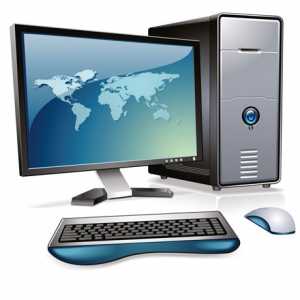 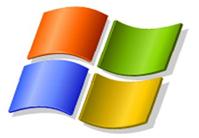 Кроссворд
Uгиперссылка на кроссворд
По вертикали: 1. Основной инструмент сбора, хранения и переработки информации.
По горизонтали: 1. Основное устройство ввода информации. 2. «Мозг» компьютера. 3. Устройство вывода информации. 4. Устройство хранения программ и данных. 5. Устройство для быстрого перемещения по экрану и выбора информации. 6. Носитель информации, на который записывают программы для хранения. 7. Другое название жесткого диска. 8. Устройство, с помощью которого можно вывести на бумагу тексты и рисунки.
Повторение
1. Как можно комфортно общаться с ПК, не зная его языка?

2. ПК без операционной системы: может ли быть такое?

3. Почему операционная система Windows является самой популярной у пользователей?

Операционная система-
Это комплекс управляющих и обрабатывающих программ, который выступает как связь между компьютером и пользователем, а также позволяет эффективно использовать ресурсы вычислительной системы.
История  операционных систем компании Microsoft:
DOS (Disk Operating System). Интерфейс – командная строка. Все команды приходилось набирать вручную, в командной строке ОС (год появления 1981).

Windows 3.1 и 3.11. – первый графический интерфейс. Хотя многие не считали эту систему операционной, а лишь системой, расширяющей возможности DOS. 

У всех дальнейших операционных систем интерфейс графический.  Windows-95.Семейство Windows-98 / NT / ME / 2000 / XP. Windows Vista. Windows-7. Windows-8
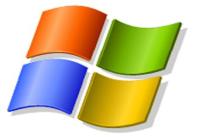  Операционная система(ОС) – комплекс программ,
-Первой задачей ОС является обеспечение совместного функционирования всех аппаратных устройств компьютера.
Второй задачей ОС является предоставление пользователю доступа к ресурсам компьютера. (запуск программ, действия с файлами, создание документов и т.д.)
- Третья задача -интерфейс (диалог, обмен информацией) между пользователем и компьютером
Назначение Операционной системы
Функции  операционной системы

Обмен данными с внешними устройствами; 
 Поддержка файловой системы; 
 Запуск и выполнение остальных программ; 
 Обслуживать компьютер и локальную сеть; 
 Устанавливать удаленное соединение с другими компьютерами.
Состав операционной системы

Операционная система
Командный процессор
Драйверы устройств
Справочная система
Программные модули
Сервисные программы
Командный процессор
В состав операционной системы входит специальная программа — командный процессор, которая запрашивает у пользователя команды и выполняет их.
  
 Пользователь может дать, например, команду выполнения какой-либо операции над файлами (копирование, удаление, переименование), команду вывода документа на печать и т. д.   Операционная система должна эти команды выполнить.
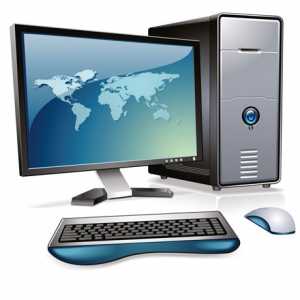 Драйверы устройств
К магистрали компьютера подключаются различные устройства (дисководы, монитор, клавиатура, мышь, принтер и др.). В состав операционной системы входят драйверы устройств — специальные программы, которые обеспечивают управление работой устройств и согласование информационного обмена с другими устройствами. Любому устройству соответствует свой драйвер.
.
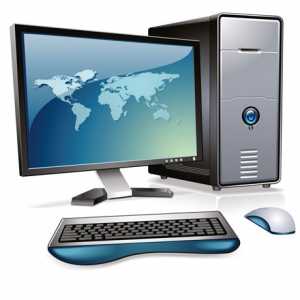 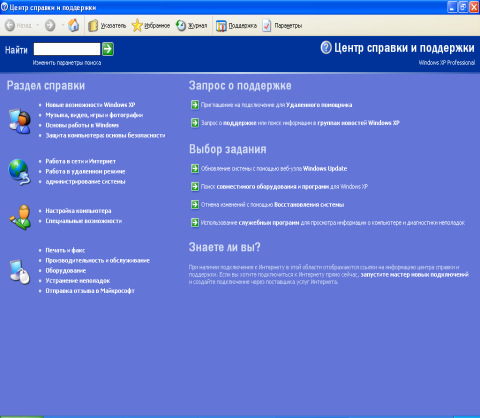 Справочная система
Для удобства пользователя
 в операционной системе 
обычно имеется и справочная система. Она предназначена для оперативного получения необходимой информации о функционировании как операционной системы в целом, так и о работе ее отдельных модулей.
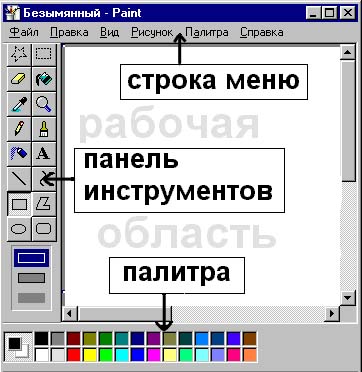 Управляющие файловой системой
Программные модули
Создающие графический пользовательский интерфейс
Сервисные программы (утилиты)
– Операционная система содержит также сервисные программы, или утилиты. Такие программы позволяют обслуживать диски (проверять, сжимать, дефрагментировать и т. д.), выполнять операции с файлами (архивировать и т. д.), работать в компьютерных сетях и т. д.
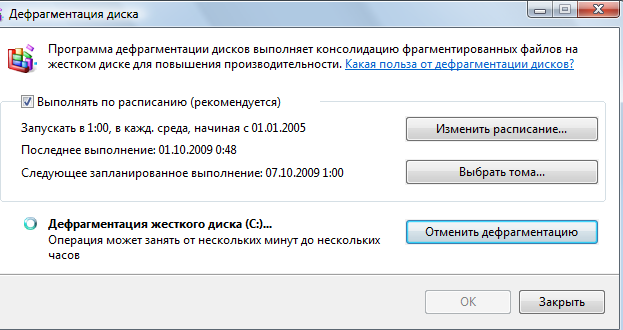 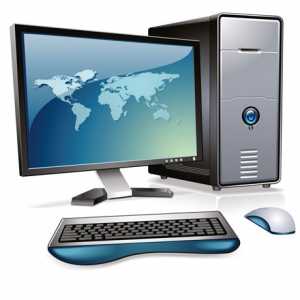 Графический ИНТЕРФЕЙС — обеспечивает диалог человека с компьютером. От английского слова face-лицо, “лицо” компьютера называют интерфейсом
Для упрощения работы пользователя в состав современных операционных систем, и в частности в состав Windows, входят программные модули, создающие графический пользовательский интерфейс. В операционных системах с графическим интерфейсом пользователь может вводить команды посредством мыши, тогда как в режиме командной строки необходимо вводить команды с помощью клавиатуры.
Windows – объектно-ориентированная операционная система с оконным графическим интерфейсом
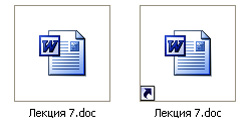 Под объектом понимают все, с чем работает ОС. Например, файлы, папки, диски, окна. 
Основные виды объектов
Значок – наглядное представление объекта. 
Ярлык – разновидность значка. Он не представляет объект, а только на него указывает. 
Папка – контейнер, в котором могут содержаться другие объекты. 
Окно папки – представление папки в открытом виде. 
Мой компьютер – значок, открывающий доступ ко всем объектам компьютера. 
Корзина – специальная папка, предназначенная для удаления ненужных объектов.
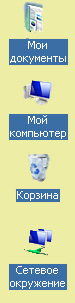 Элементы управления Рабочего стола
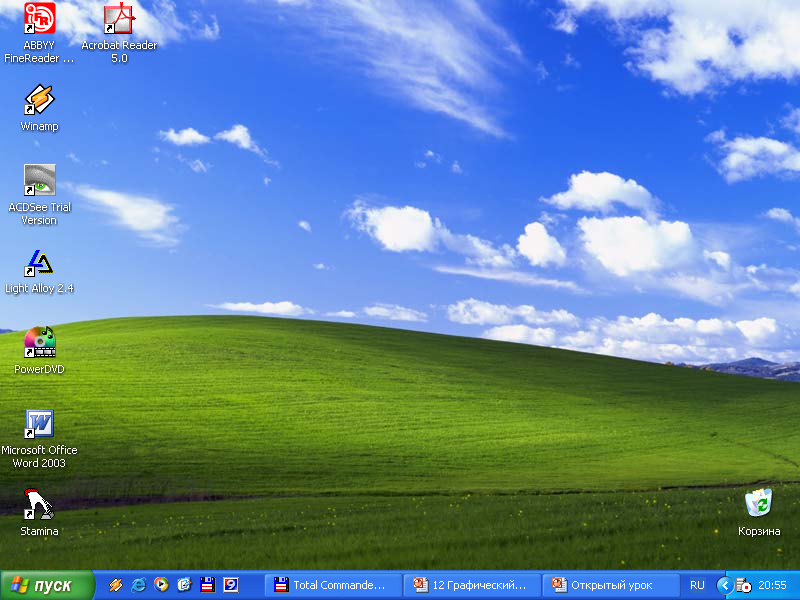 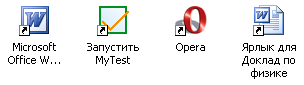 Рабочий  стол
Значки
Ярлыки
Панель задач
Окно
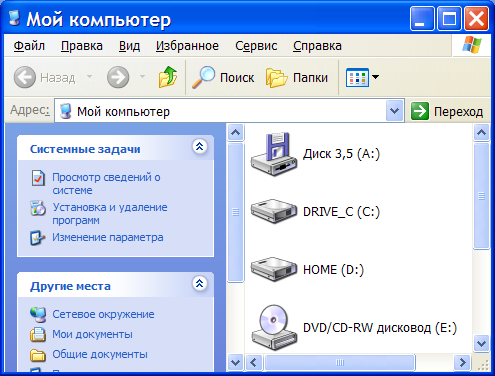 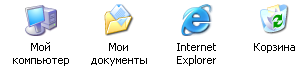 Рабочий стол
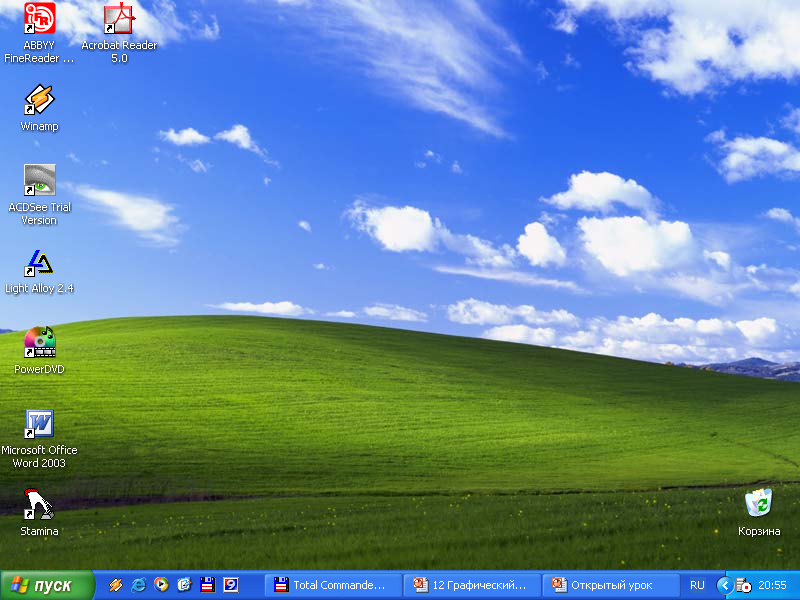 На виртуальном Рабочем столе Windows собраны самые необходимые вам программы и инструменты, представленные в виде значков. Окна, контекстное меню.
Объекты операционной системы
Пуск
Элементы управления Рабочего стола
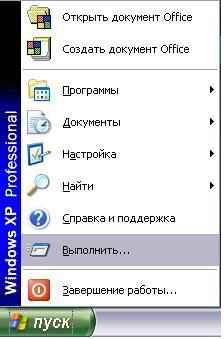 Кнопка Пуск. 
    Находится в левом нижнем углу экрана. Открывает Главное меню.
     Главное меню. Мощный элемент управления, позволяющий делать все, что возможно в системе Windows.
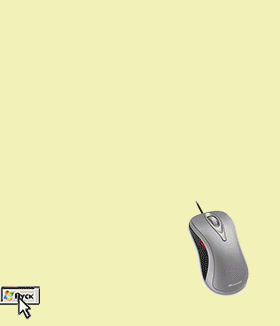 Вложенное меню. Команды, содержащиеся внутри пункта меню, имеющего значок .
►
Элементы управления Рабочего стола
Панель задач. Элемент управления, который отражает запущенные приложения или открытые папки.
 

Панель индикации. Содержит мелкие значки некоторых индикаторов, которыми приходится пользовать чаще всего
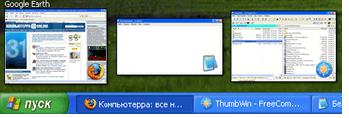 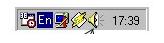 Окна Windows       Окна – основной объект Windows. Существует несколько типов окон
Окна справочной системы содержат вспомогательную справочную информацию по работе с операционной системой и приложениями, а также элементы управления справочной системой
Диалоговые окна отличаются тем, что содержат только элементы управления. С их помощью управляют операционной системой и ее приложениями. Большинство настроек выполняется с помощью диалоговых окон.
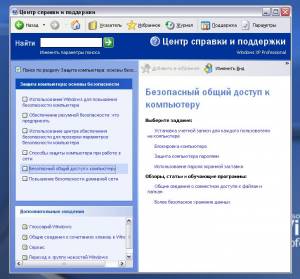 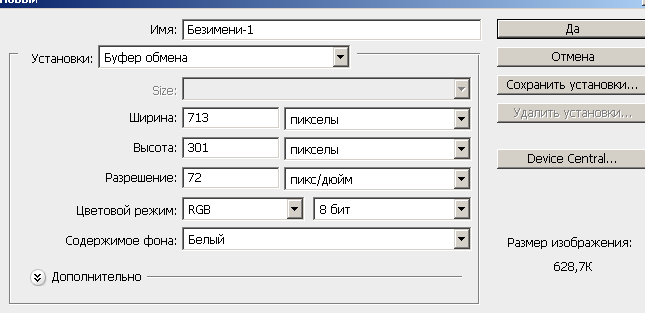 Все виды окон представляют собой контейнеры, то есть окна – объекты Windows, предназначенные для отображения на экране объектов, элементов управления и информации
Окна приложений содержат информацию, загруженную в приложение в виде документа, а также элементы управления приложением
Окна папок содержат значки других объектов W. и элементы управления окном.
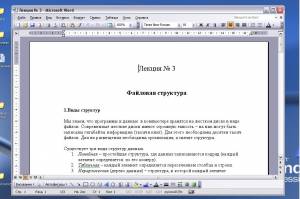 Ярлык
Ярлык программы – это не сама программа, а только ее образ, указание на то место на диске, где она находится. Двойной щелчок по ярлыку также вызывает запуск программы.
Значки
Значками в Windows обозначаются программы, документы. 
      Ярлыки создаются перетаскиванием значков объектов на Рабочий стол.
      Ярлыки от значков отличаются     наличием небольшой стрелочки внизу слева
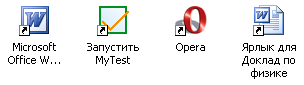 Вопросы
• Что такое графический интерфейс пользователя?• С помощью чего происходит управление в Windows?• Перечислите элементы графического интерфейса Windows.• Что такое рабочий стол?• В чем отличие между значками и ярлыками?• Где находятся цифровые часы?• Как узнать текущую дату?
Оцените свою комфортность на уроке, используя смайлики
   :-) – те, кто считает, что хорошо понял тему и поработал на уроке.:-? – те, кто считает, что недостаточно хорошо понял тему.:-( – те, кто считает, что ему еще много нужно работать над данной темой.
Домашнее задание
Знать, элементы графического интерфейса Windows
Подготовить сообщения по  выбранной теме.Семейства и хронология операционных систем
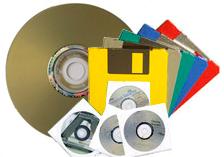 ЛИТЕРАТУРА
1 http://www.yaklass.ru/p/informatika/7-klass/kompiuter-kak-universalnoe-ustroistvo-dlia-raboty-s-informatciei-13602/programmnoe-obespechenie-kompiutera-12642
2.Сайт- Учебник по информатики. Образование онлайн. http://dpk-info.ucoz.ru/publ/klassifikacija_programmnogo_obespechenija/32-1-0-58

3.КОМПЬЮТЕР http://like.sumy.ua/stati/vysokie-tekhnologii/4041-sobiraem-kompyuter-sam